A Conversation about Human Subjects Research in the VHA
Molly Klote, MD, CIP
Director, Office of Research Protections, Policy, and Education
 (ORPP&E)
Mary.Klote@va.gov
Key Updates in the Office Formerly Known as the Program for Research Integrity, Development, and Education (PRIDE)
New Director as of October 29, 2018 
Program Name Change to the Office of Research Protections, Policy, and Education (ORPP&E)
Revised Mission and Vision reflecting the changing environment of VA research
Office of Research Protections, Policy, and Education (ORPP&E)
Mission:  Providing effective, compliant, and efficient human research protections policy, education, and ethical review to advance medical science across the VA.

Vision:  Creating the model of effective, compliant, and efficient human subjects research protection policy, education, and multisite review in the US.
The 2018 Requirements/Revised Common Rule:  Status Update
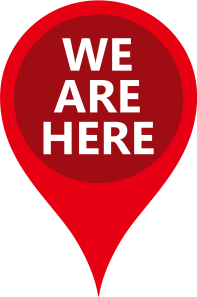 July 
2011
ANPRM
1st six month delay to July 19, 2018
2nd six month delay to January 21, 2019
Original effective/
compliance date
Final Rule revising the Common Rule
Effective date –
Three burden-reducing provisions
ANPRM
NPRM
Compliance date –
2018 Common Rule
Cooperative research provision (single IRB):     Compliance date remains January 20, 2020.
Status of ORD’s Implementation of the Revised Common Rule (the 2018 Requirements)
VHA Directive 1200.05 is the revision to VHA Handbook 1200.05 (November 12, 2014):  Requirements of the Protections of Human Subjects in Research
Published Jan 7, 2019.
VHA Directive 1200.05
VHA’s implementation of the revised Common Rule (the 2018 Requirements)
Greater harmonize ORD’s human subject requirements with the non-VA research community
Incorporates VHA Handbook 1058.06 (October 28, 2011):  Research Conducted by Employees of VHA Program Offices into ORD policy
VHA Directive 1200.05 and VHA Directive 1200.01
ORD policy changes discussed in today’s presentation are not an all-inclusive list
Changes in VHA Directive 1200.05
You may rely on an IRB from a non-affiliated medical or dental school for multi-site research
Guidance with application process is coming
Institutions, not investigators, request reliance
Need ORO review and approval
No requirement to place VA members on an external IRB
May continue to allow members to participate
Reviewing IRB may require it (if affiliate)
Expedited Reviews must be reported to the IRB
No longer need to be reported by the next convened meeting Reasonable timeline established in your IRB SOP
Changes in VHA Directive 1200.05 (cont)
ORD as the funding source for a project has authority to:
Suspend or terminate a project 
Broad consent is allowed within VA
However, limited to projects where ALL data and specimens are obtained for research only
In vitro fertilization research is allowed
Stem cell, and fetal tissue research allowed
Follow NIH guidelines
Pregnant Women research
Only interventional or invasive monitoring requires facility director certification
Changes in VHA Directive 1200.05 (cont)
All neonatal research requires facility director certification
Impaired Decision making policies
No longer have VA specific policies
Informed Consent Document and HIPAA Authorization may be combined
Not when there is optional future use of data and specimens
Not advised when LARs may consent on behalf of the subject
If standalone, must use 10-0493 (Authorization for Use and Release of Individually Identifiable Health Information for Veterans Health Administration (VHA) Research)
VHA Directive 1200.01 (Jan 24, 2019)
Changes to VHA Directive 1200.01
Reorganized to match format of VHA Directive 1200.05
Responsibilities defined from USH to the investigators
Specific Responsibilities of the VA Research and Development Committee:
Scientific validity, compliance with regulatory and ethical standards responsibilities remain unchanged
New responsibilities for determining whether the VA Facility should participate in a study and ensuring that IRB agreements are in place when using external IRBs
Must establish a local R&D Conflict of Interest Committee
Changes to VHA Directive 1200.01
Major Changes in R&D Committee Requirements for Voting Members
Requirement for at least five voting members unchanged
All voting members must have VA appointments, but the VA appointment can be permanent, term, appointment or detail to VA under the Intergovernmental Personnel Act (IPA), or a WOC (Without Compensation).  
This is a major change from the prior requirement for all voting members to be Federal employees compensated full time or part-time permanent Federal employees. 
No Change in R&D Committee Operations for the following:
Scheduling meetings and ability to conduct unscheduled meetings for emergent issues
Requirements for minutes of actions at R&D Committee meetings
Review of subcommittees annually
Not as prescribed in prior version of 1200.05
Changes to VHA Directive 1200.01 (cont)
Major change in R&D Committee oversight when the VA Facility uses any IRB other than its own IRB (such as the National Cancer Institute IRB, the VA Central IRB, the All of Us IRB, an academic affiliated or non-academic affiliated IRB)
R&D Committee reviews and evaluates facility-specific aspects of the relationships to ensure that the obligations of the Memorandum of Understanding (MOU) or IRB reliance agreement is being met
The evaluation may include evaluation of the number of projects handled by the committee, communications, changes in the reliance agreements, changes in processes, and challenges of the relationship

Summary of the annual review and evaluation must be sent to the VA Medical Facility Director.
Changes to VHA Directive 1200.01 (cont)
Eliminates monthly R&DC meeting requirement
As needed
Must establish a local R&D Conflict of Interest Committee
Reviews OGE-450 Alt-VA as submitted by VA investigators
Allows for designated reviewer process
Changes in VHA Directive 1200.01
Designated Review by R&DC 
Like an IRB expedited review or IACUC designated review – 1 member minimum
May review on behalf of the full committee 
Designated reviewer may require changes
R&DC designated review approvals must be reported at next convened R&DC
Examples when Designated Review is Permitted:
Minor changes to a protocol required by R&DC following full board review
Subcommittee approved; or approved  with stipulated changes (conditional approval or approved with modifications)
Final approval contingent on PO/ISSO review
Exempt and Expedited protocols
Expanded Access – single patient expanded access approved by the IRB Chair or another appropriate IRB voting member
Research that does not involve human subjects, biosafety level (BSL-3) or high containment, use of select agents or non-exempt quantities of selected toxins, USDA-regulated animal species, or any animal research involving more than momentary or distress to animals
Changes to Directive 1200.01 (cont)
Unchanged - R&DC Review when Another Subcommittee is Primary (eg. IRB)
Unchanged – No requirement to review and approve amendments and conduct continuing reviews 
Changed - Need to oversee through minutes from subcommittee
May still disapprove a study that was approved by a subcommittee
May require changes to a study approved by a subcommittee
Changes to Directive 1200.01 (cont)
R&DC Review when External IRB Involved
R&DC must document
Research supports the VA mission
Is scientifically meritorious
Compliance with VA data and specimen storage IAW VHA 1605.01 and VHA 6500
No requirement to review and approve amendments and continuing review
Need to oversee through minutes from subcommittee
May still disapprove a study that was approved by a subcommittee
May require changes to a study approved by a subcommittee
Changes to 1200.01 (cont)
R&DC Review when ONLY reviewing committee
May use designated review for those research activities specified in policy or have quorum at convened meeting
All amendment and continuing reviews
Set timeframe for continuing review
Not to exceed 365 days
Based on the date that all required changes are made
Continuing Review Elements
Scientific Progress
Budget changes
Changes in space, personnel, equipment, supplies
Summary and impact of unanticipated problems
Any issues of non-compliance
Changes to VHA Directive 1200.01 (cont)
Collaborative Research
R&DC only approves the VA research portion in a collaborative study
All partners in the collaboration must obtain review or rely for review
All must hold FWA if non exempt human research
Material Transfer Agreements (MTA) are required for the transfer of biospecimens from an individual VA facility even if to another VA facility
If sending to a non-Federal institution a CRADA may replace the MTA
Changes to VHA Directive 1200.01 (cont)
Non-Veterans in Research
When permitted to participate:
Must be insufficient Veterans to conduct the study
OR study focus is on a non Veteran population in support of a mission essential project (e.g. caregiver study)
Active duty military 
The investigator must justify including non-Veterans, and the R&D Committee must review the justification and provide specific approval for recruitment of non-Veterans.
All non-Veterans must be provided VA Privacy Practices.
ORD/VA initiatives
ACT for Veterans
13 subcommittees looking at all aspects of improving clinical trial participation and conduct
Electronic platform
Rural/small site engagement
Policy changes
Expanding Non-VA IRB use
Research Support Division
Uniting Information Security Office policy and support across VA
10X 
New division to unite academic/GME partnerships and research
ORPP&E Initiatives
Documents Posting on ORD Website
Regional Educational and Policy support
ORPP&E educational platform
Revised web presence
Support for FDA site inspections
Call for best practices
Institution vs IRB responsibility clarifications
ORPP&E Strategic Plan
Support Common Rule Implementation
Quick personnel support gains
Distribution of knowledge
Investment in education/communication
Listening Tour
Gathering Best Practices
Ultimately - Further policy revision
How Can We Help?
Policy changes?
Community building?
Education?

What else?
Questions?